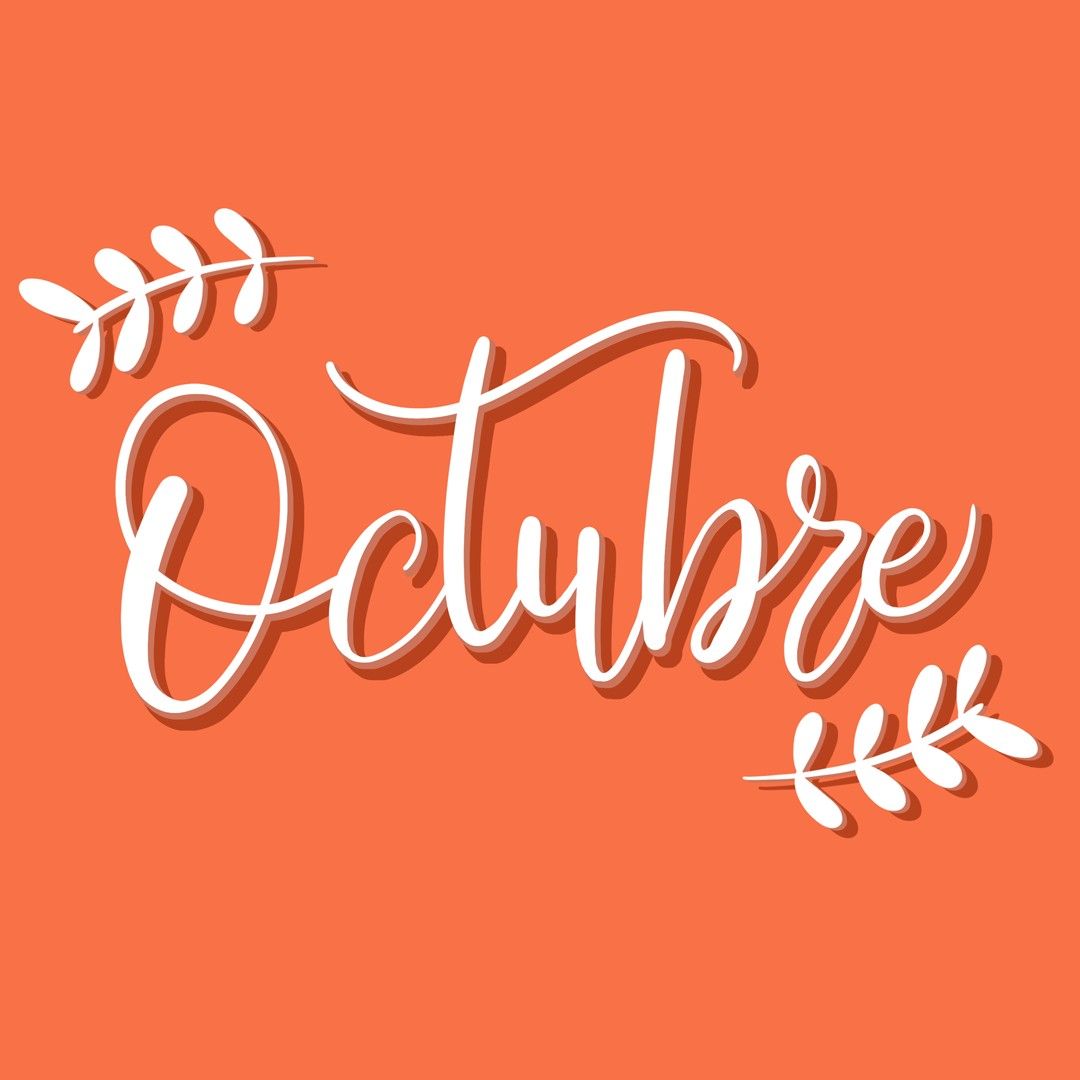 Regalo Lector
A cargo de Claudia Kaempfe y Carolina Vargas
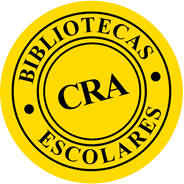 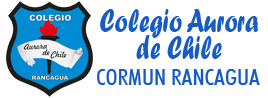 Fecha:	 	5 al 9 de Octubre
Dirigido a :	Prebásica
Objetivo: 	Comprender a 					partir de la escucha 				atenta y reconocer 				ideas centrales de 				un cuento.
Ruta de aprendizaje
Escuchar con atención  “Historia de un oso”

Desarrollar actividad para evaluar lo aprendido.

Necesitaras lápices y cuaderno.
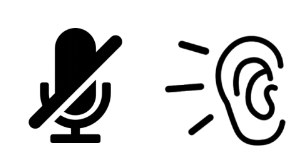 Historia de un oso
A continuación veremos un famoso cortometraje animado chileno llamado “Historia de un oso” 

El año 2017 ganó un importante premio por ser el mejor de su categoría.
Veámoslo…
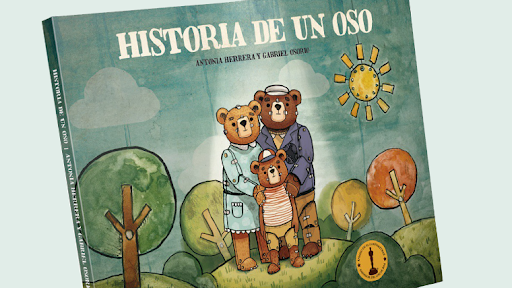 https://www.youtube.com/watch?v=7A2HaJjYfOA
Actividad
En tu cuaderno escribe la fecha de hoy y el título correspondiente: “Historia de un oso”

¿Cuál fue la parte de la historia que más te gustó? ¿Por qué? Cuéntanos y dibujala.
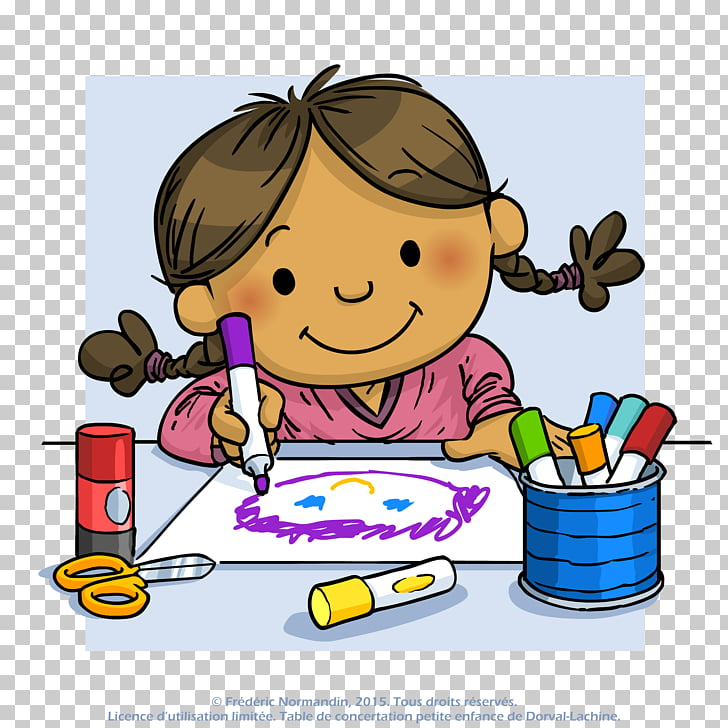 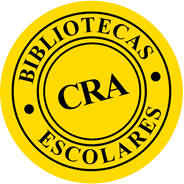 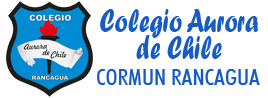 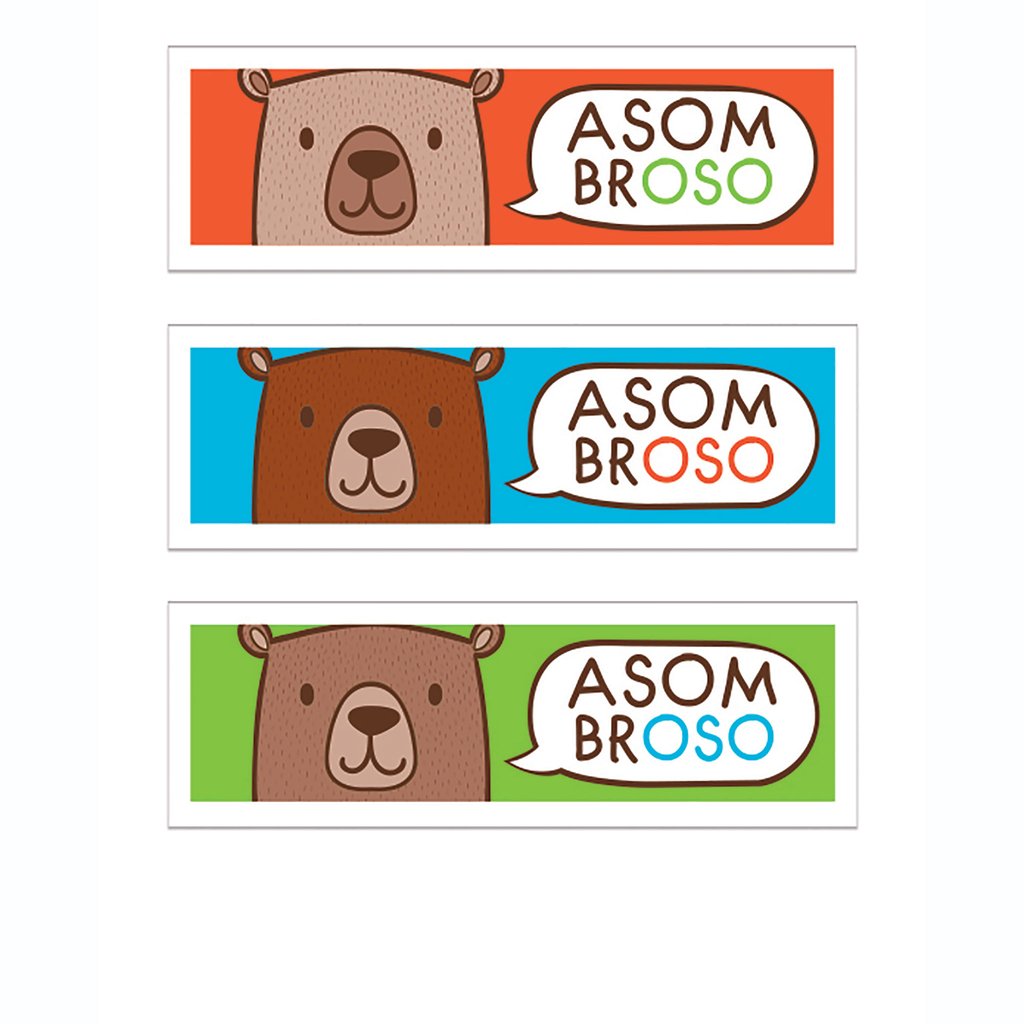 Buen trabajo 
¡Sigue así!